SVOM workshop - May 2018
The host of GW170817 
and determination of H0
Nial Tanvir
University of Leicester
O/IR (X/Radio) counterpart discovery
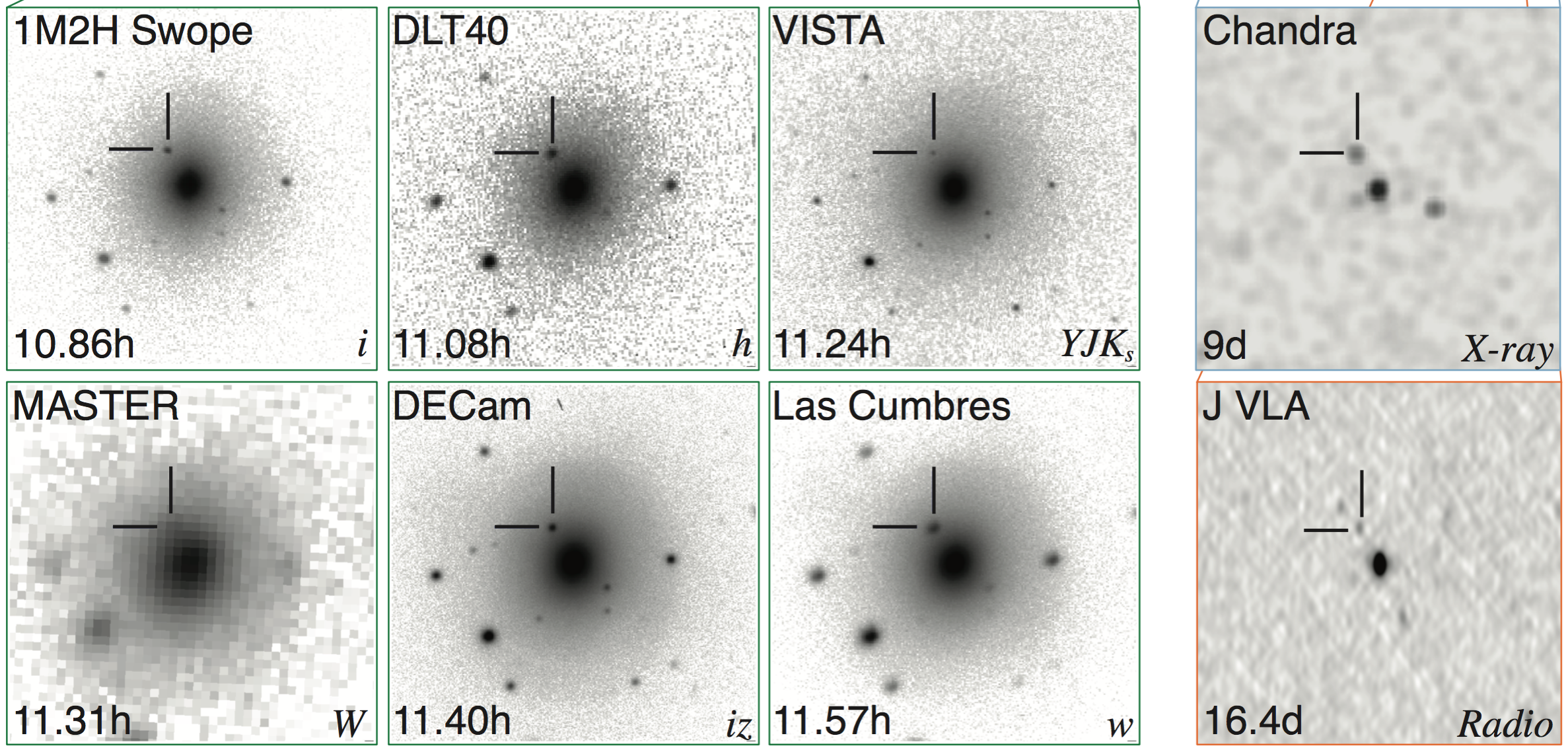 GW 170817/AT2017gfo
Abbott et al. 2017, ApJL
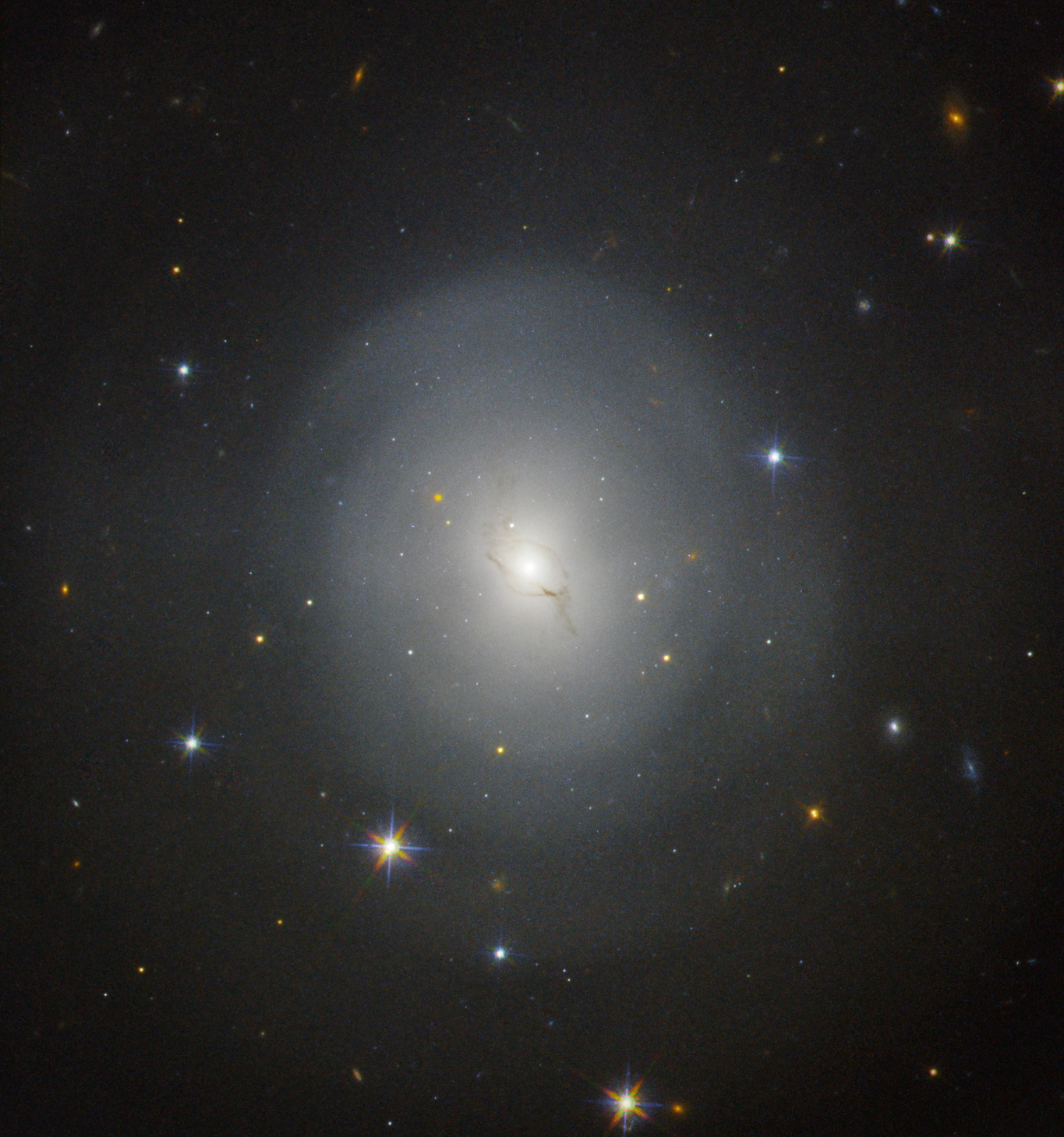 Disturbed lenticular galaxy
D~40 Mpc
NGC4993
Analysis of shells suggests merger event ~400 Myr ago
(Ebrova & Bilek 2018)
HST
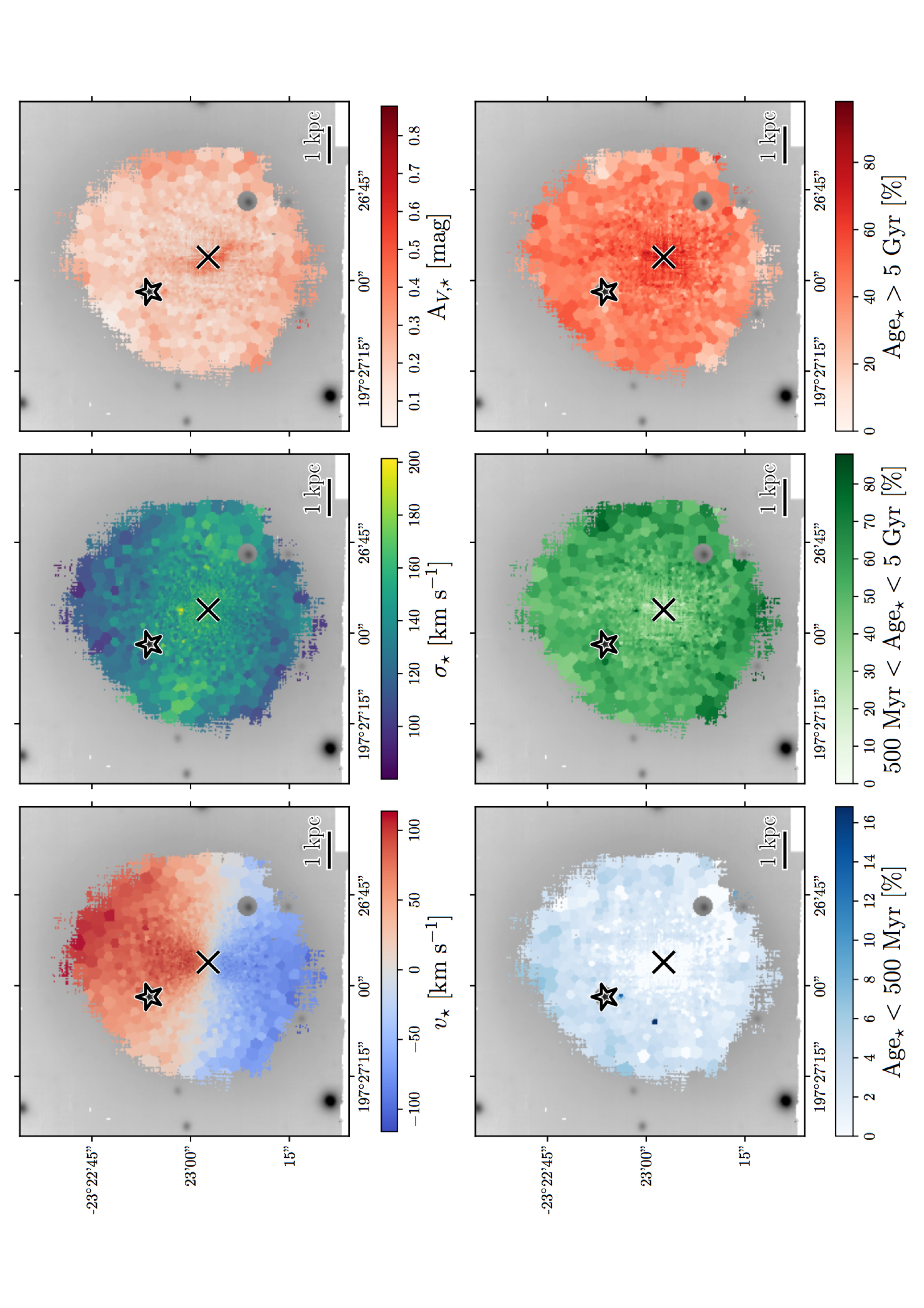 Levan et al. 2017
Predominantly old, with some young and intermediate population.
VLT/MUSE
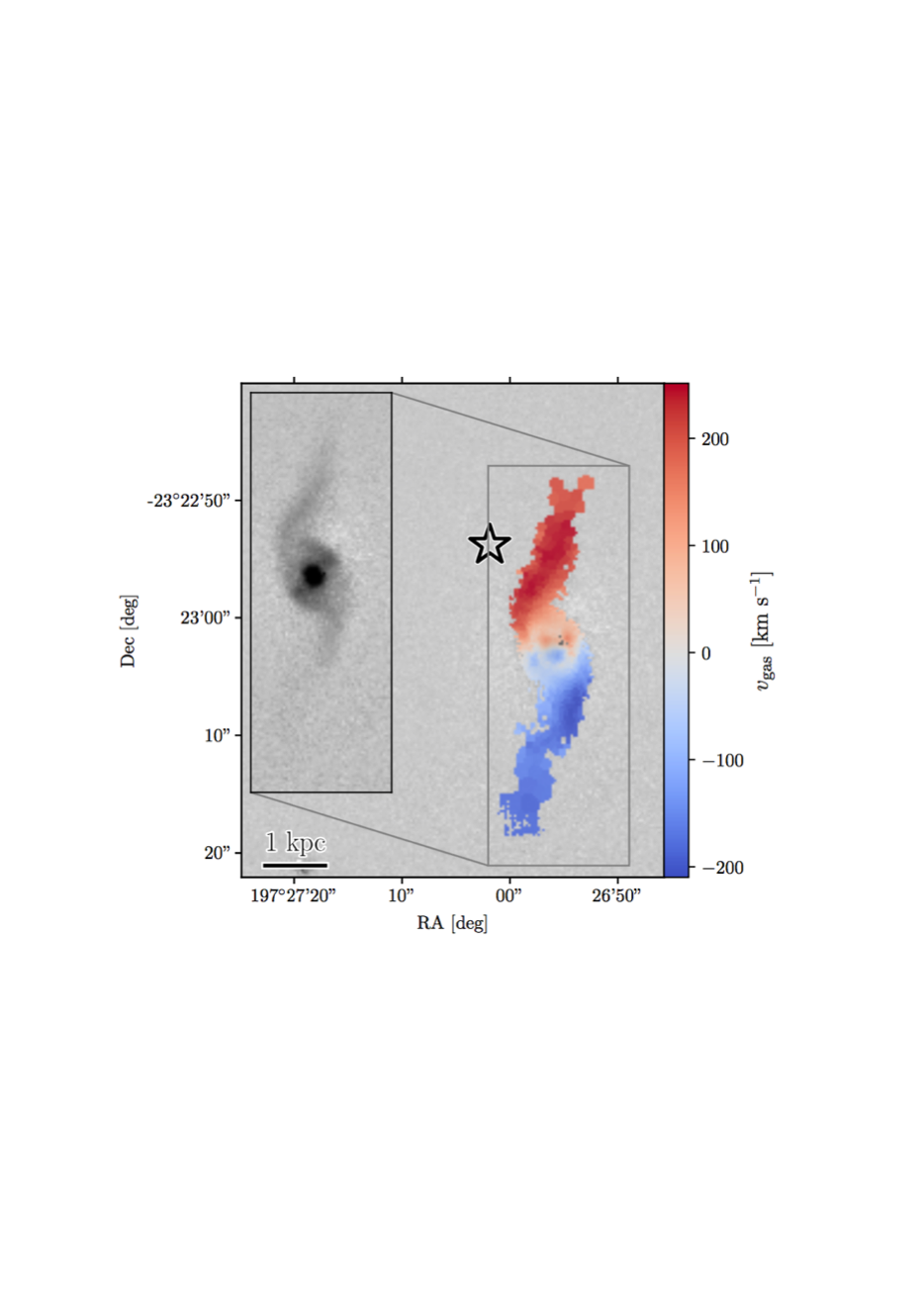 Ionized gas traces a more edge-on and rapidly rotating disk, presumably debris of the merger.
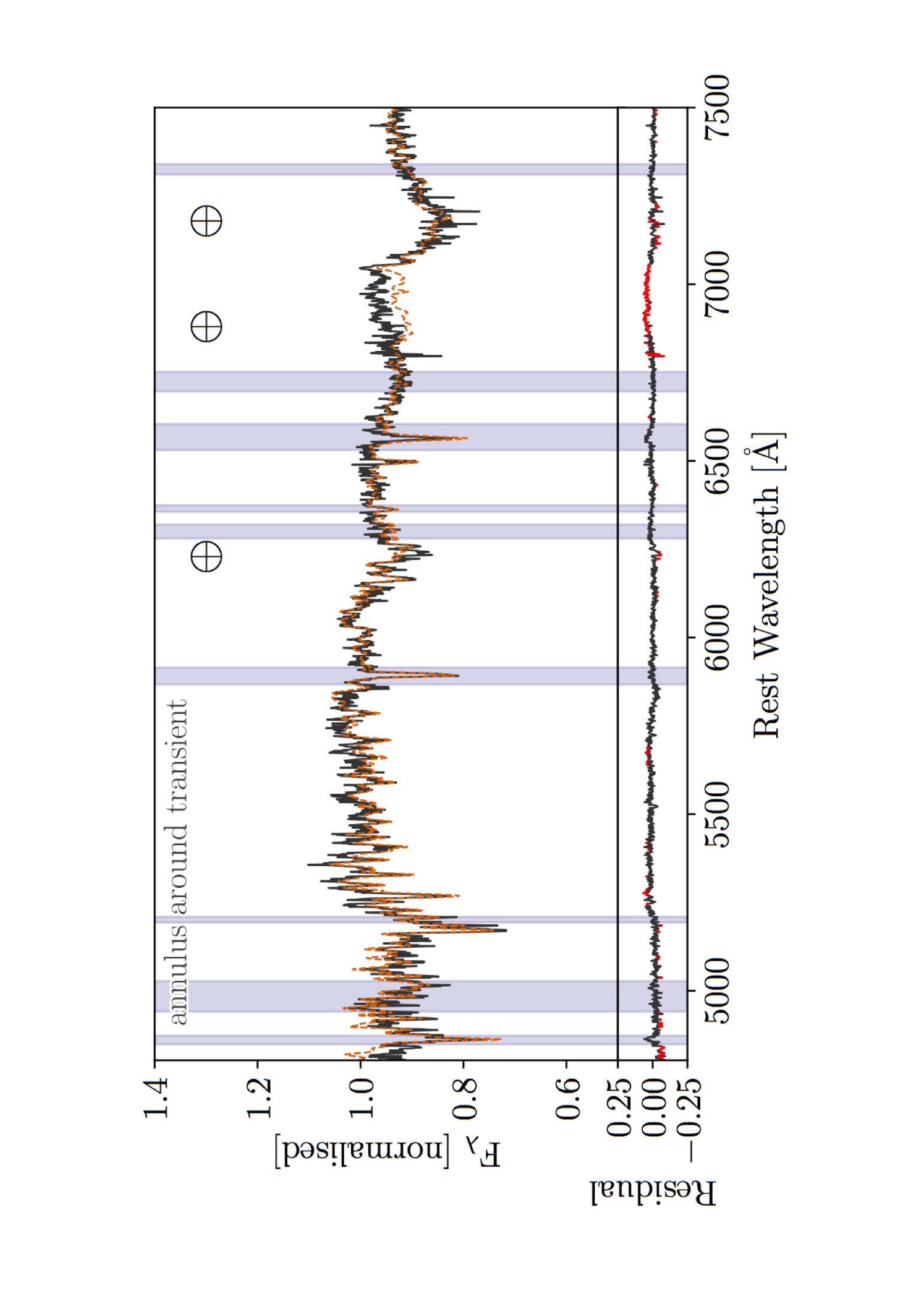 Location of transient – largely old population, with no sign for globular cluster or star formation.
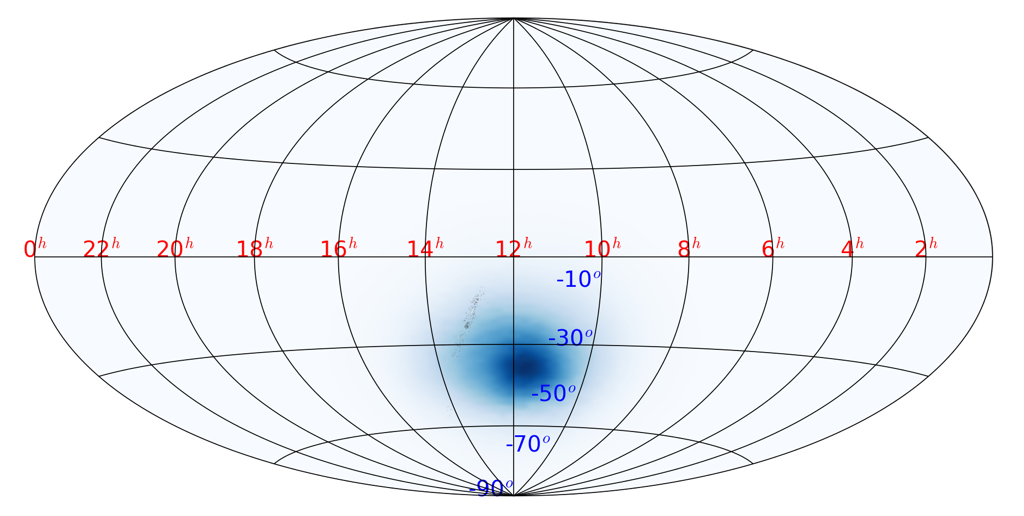 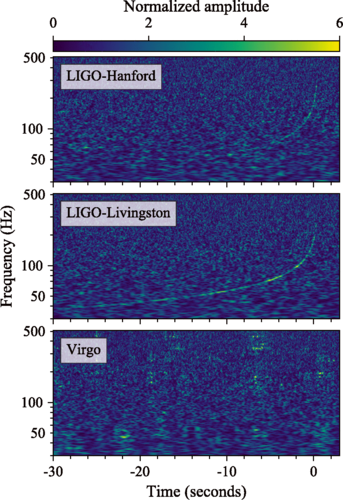 GW 170817 / GRB170817A
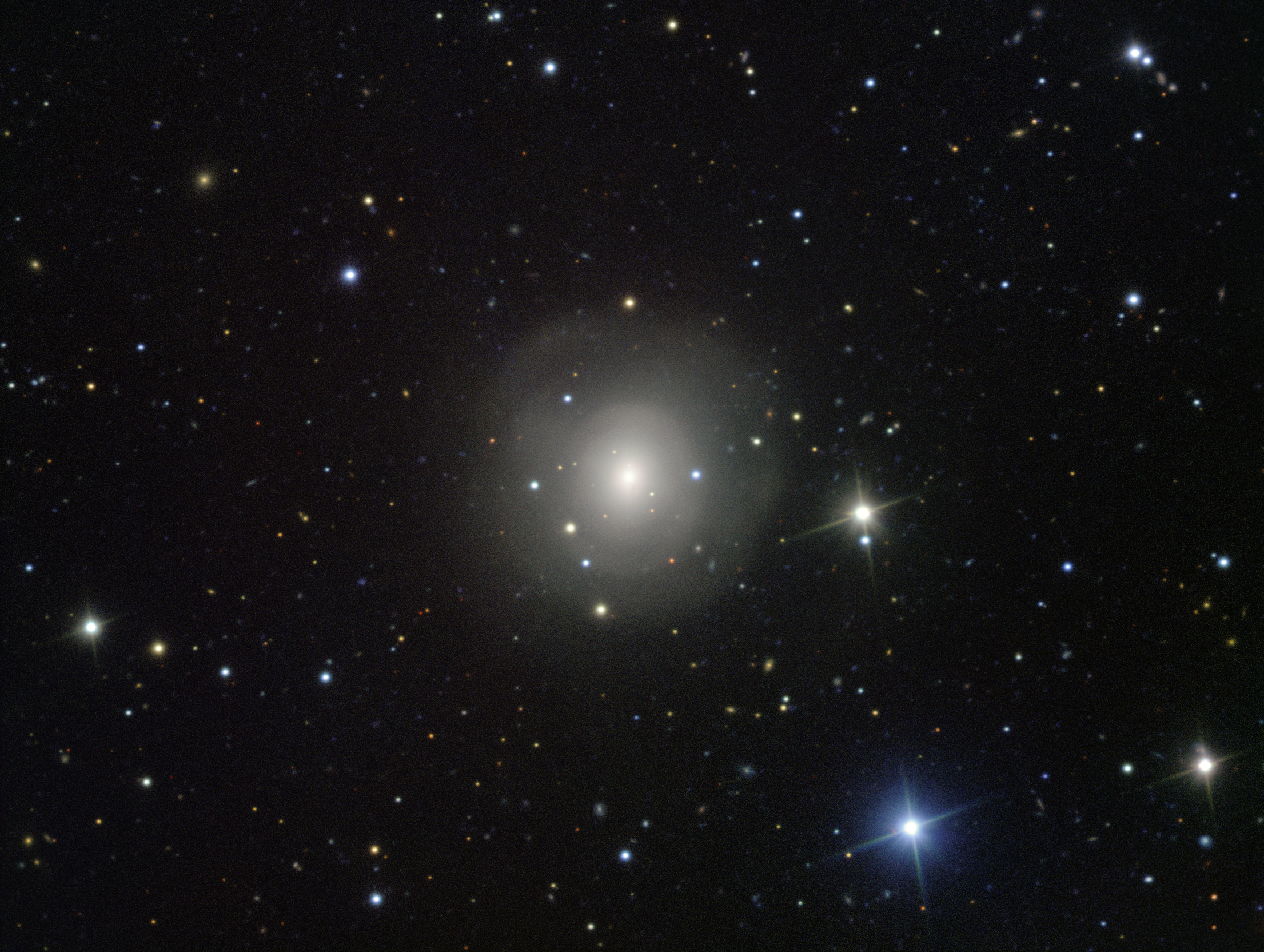 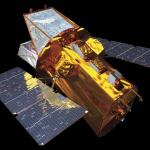 If Swift had been looking …
Not seen before
Out of ~100 short-GRBs from Swift, none consistent with such a low redshift host (even when host has not been identified)
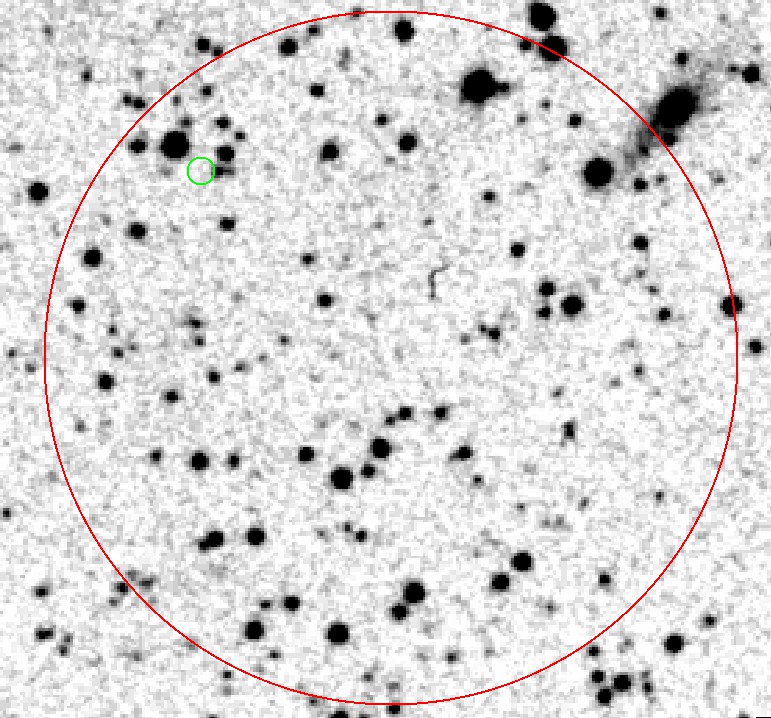 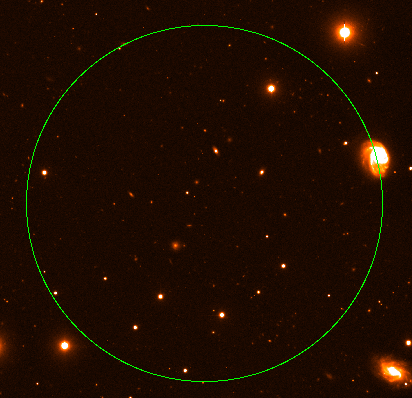 Levan et al. 2007
Tunnicliffe et al. 2014
GRB090506
GRB111020A
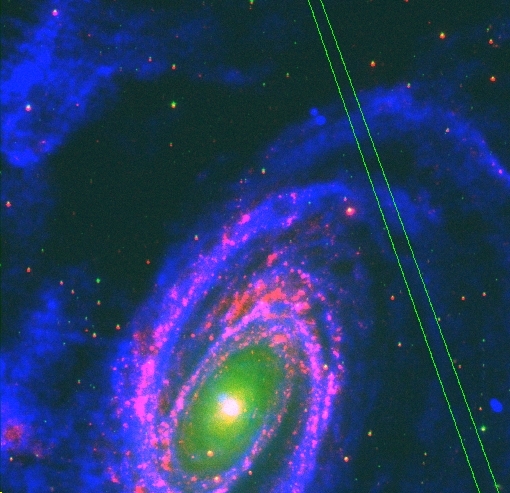 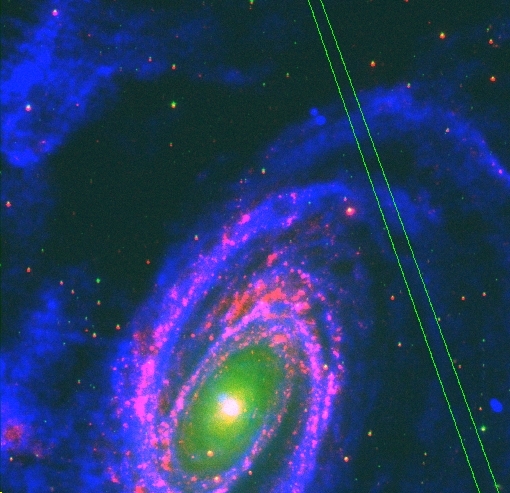 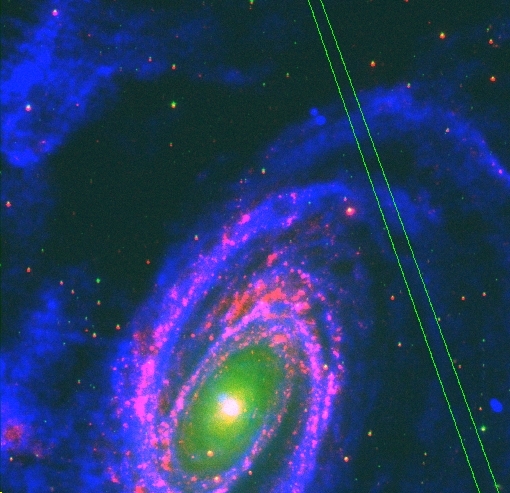 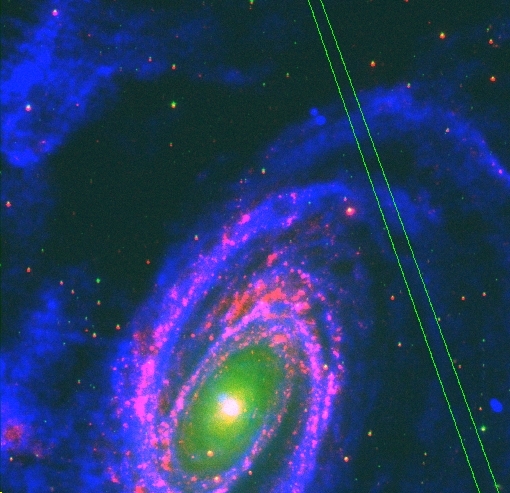 Figure 2: M81 with optical in green (Digital Sky Survey), UV in pink (Martin et al. 2005) and 21cm radio emission in blue (Walter et al. 2008).
Figure 2: M81 with optical in green (Digital Sky Survey), UV in pink (Martin et al. 2005) and 21cm radio emission in blue (Walter et al. 2008).
Figure 2: M81 with optical in green (Digital Sky Survey), UV in pink (Martin et al. 2005) and 21cm radio emission in blue (Walter et al. 2008).
Figure 2: M81 with optical in green (Digital Sky Survey), UV in pink (Martin et al. 2005) and 21cm radio emission in blue (Walter et al. 2008).
Not seen before
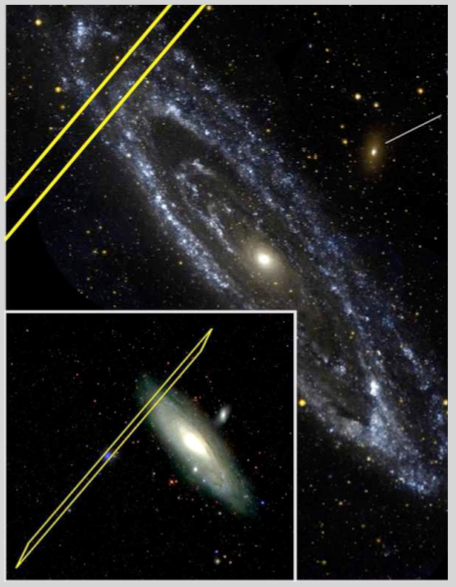 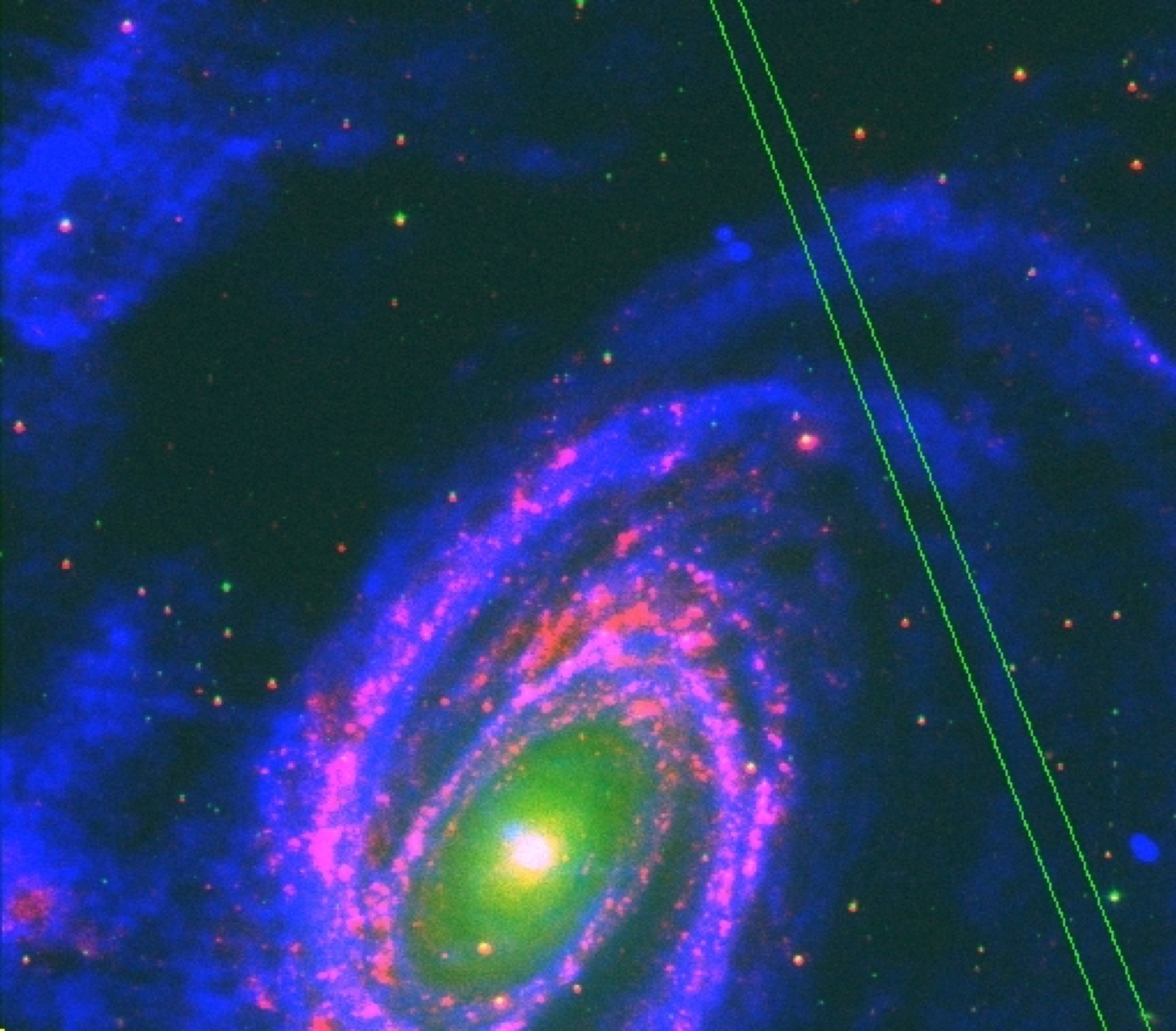 Potentially in M31 (e.g. Hurley et al. 2007) - similarly, lack of GW signal rules out binary merger  (Abbott et al. 2008).
Potentially in M81 (e.g. Hurley et al. 2010), but lack of GW signal rules out BNS binary merger  (Abadie et al. 2012).
GRB051103
GRB070201
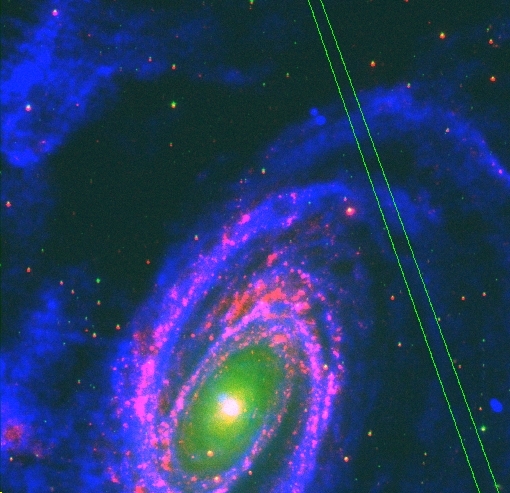 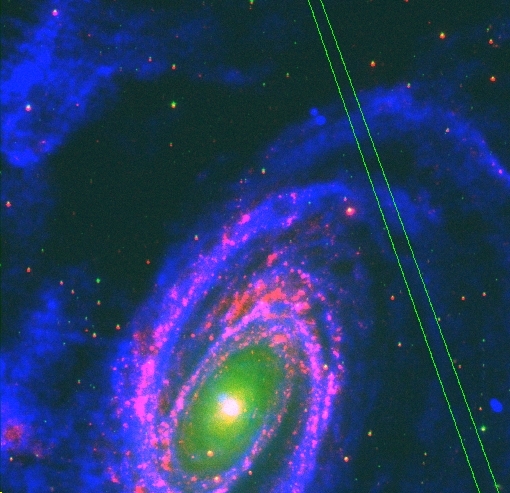 Not seen before
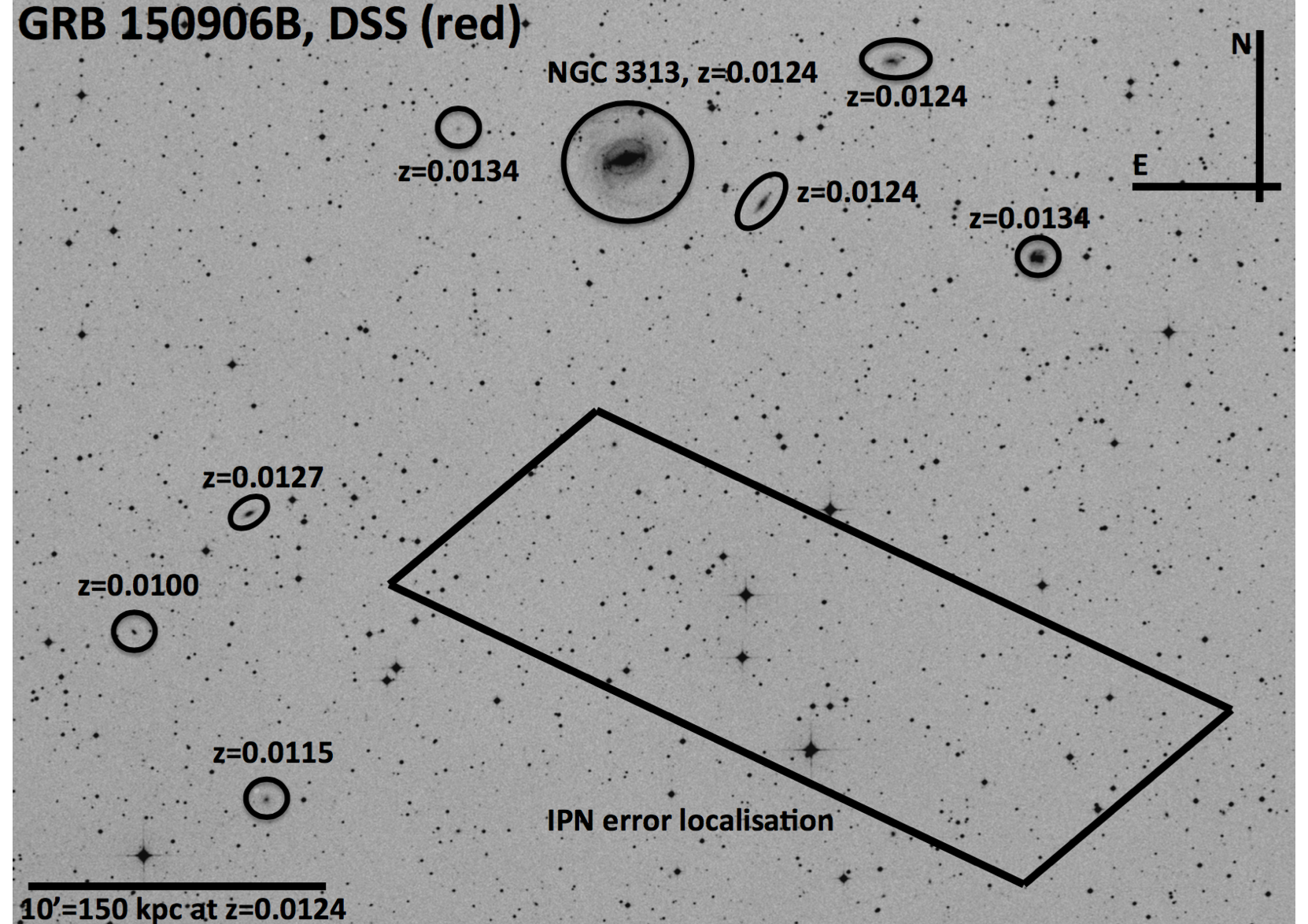 Levan et al. 2015
Also ruled out as source of GW (Abbott et al. 2017)
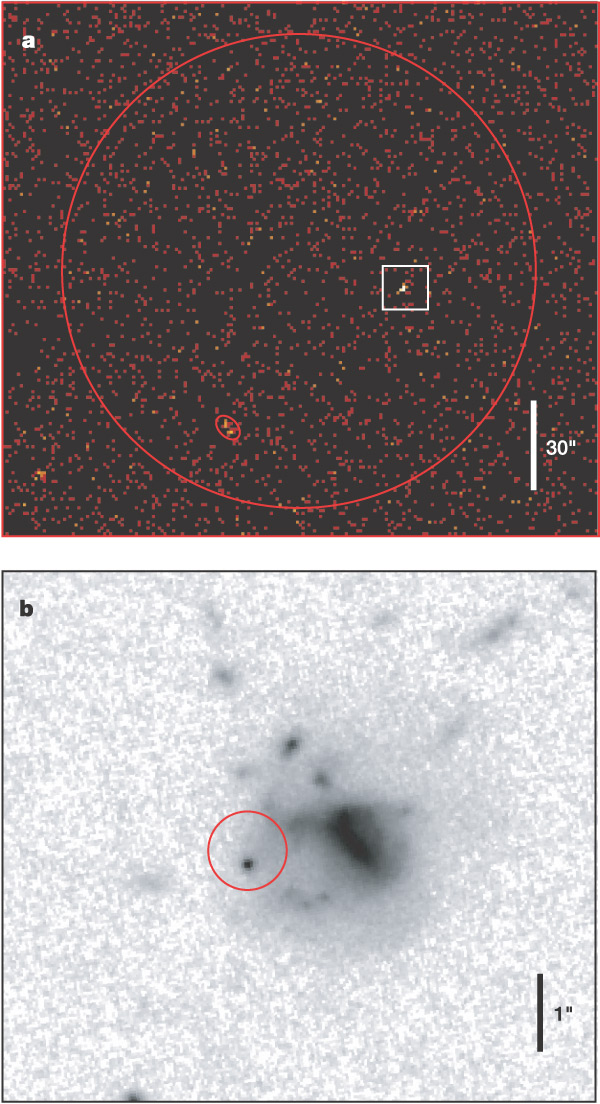 050709B
Fox et al.
Hosts of short-GRBs
Host galaxies span a much larger range of stellar populations than long-GRBs.
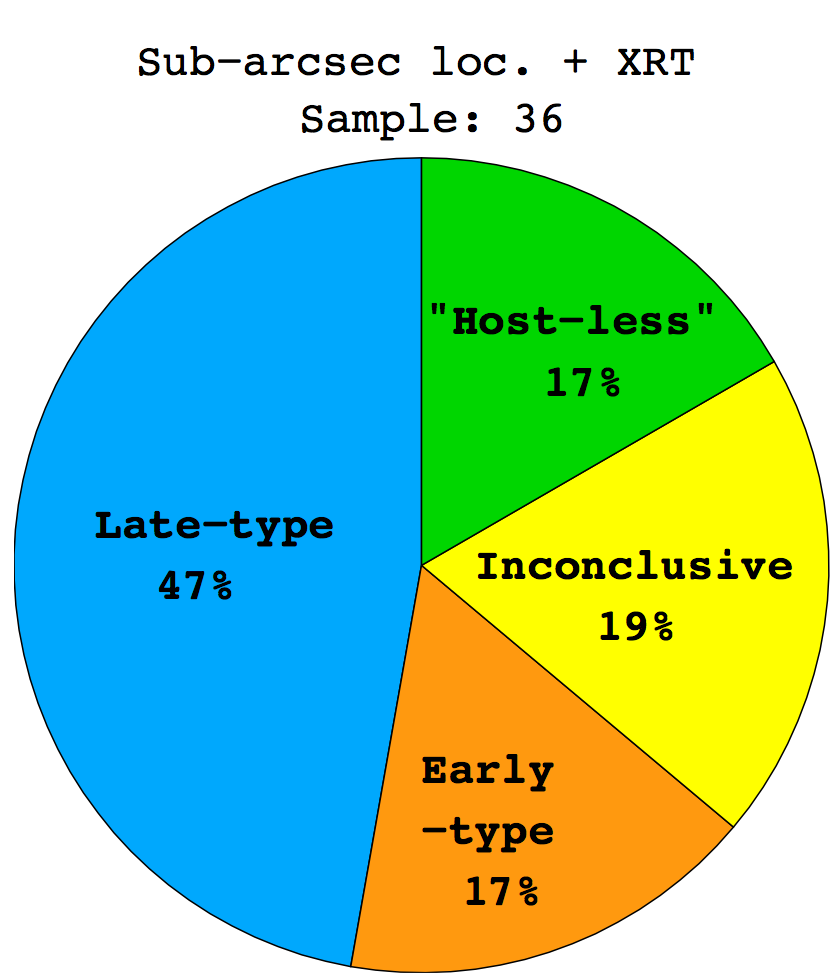 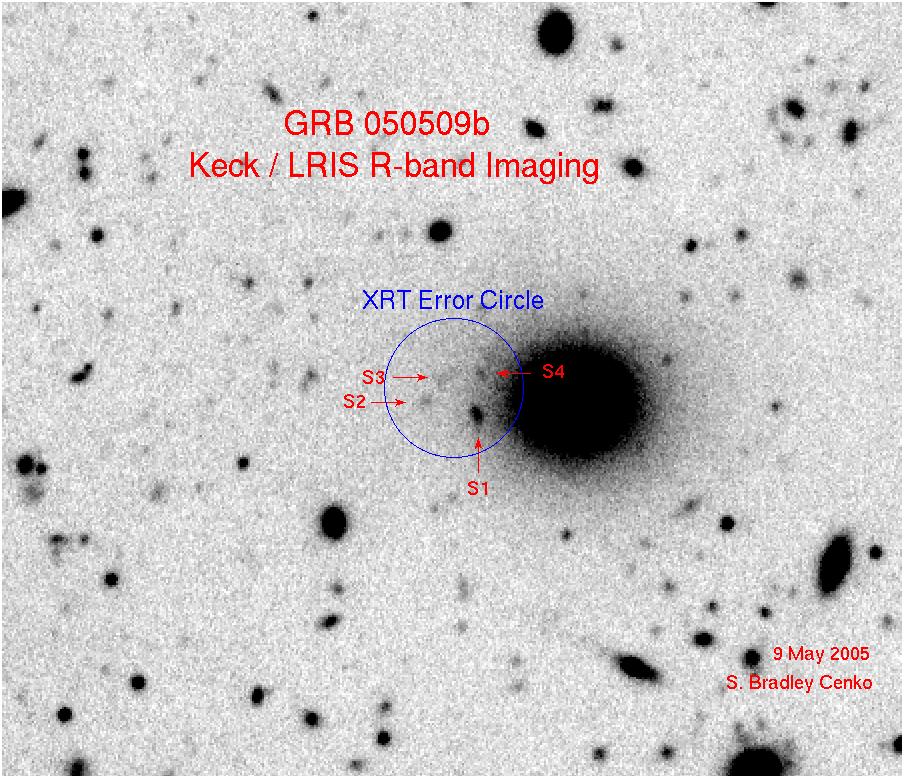 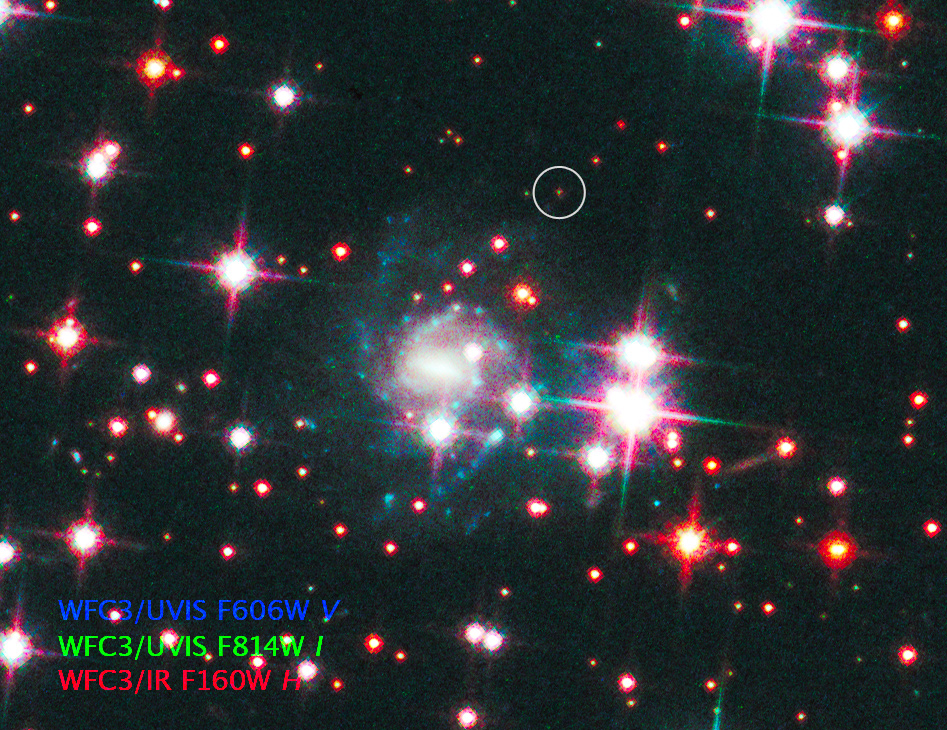 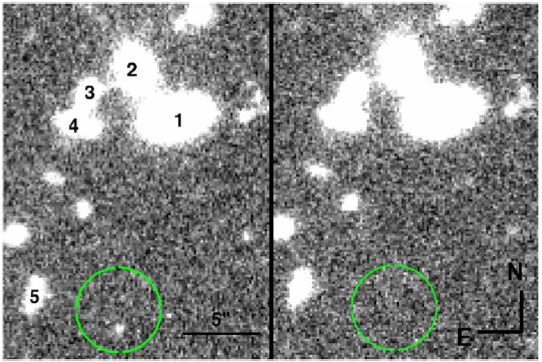 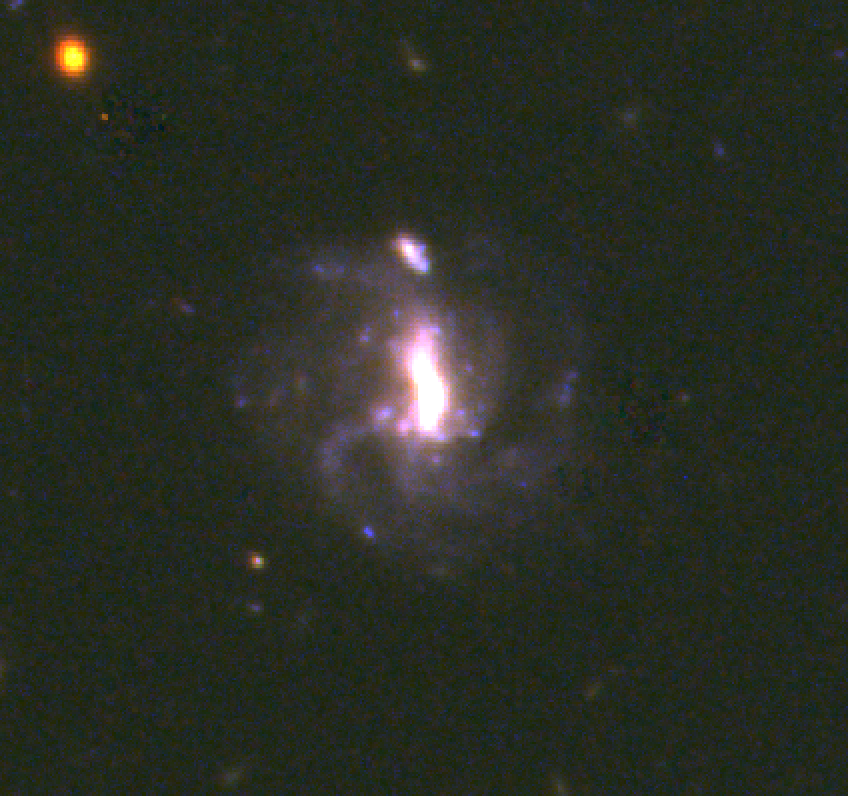 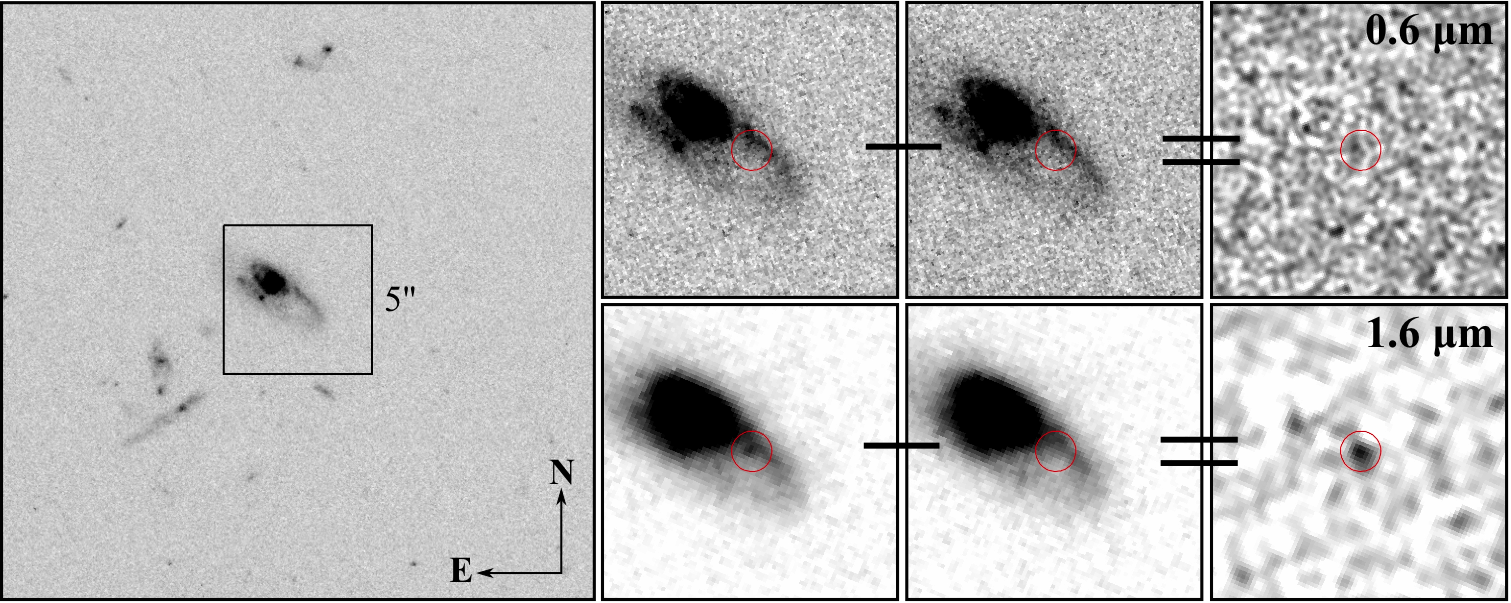 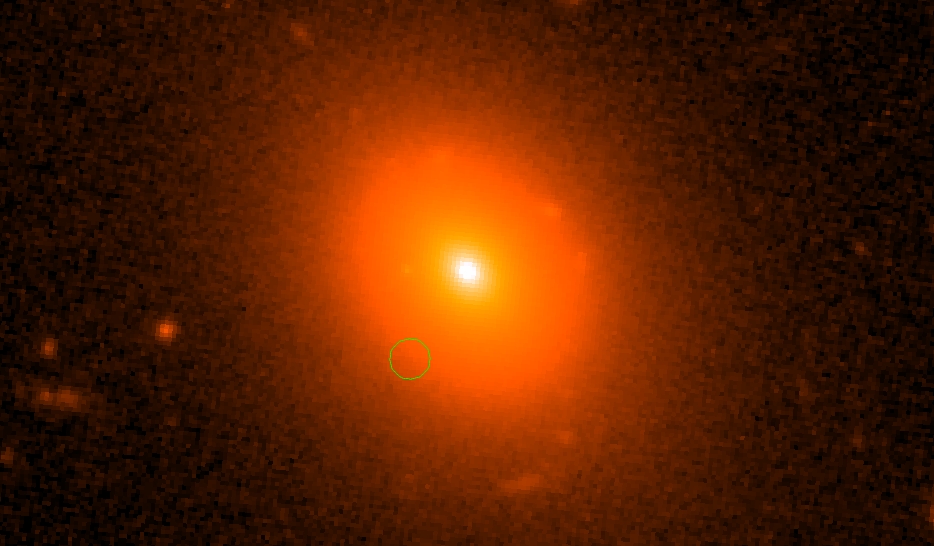 Consistent with NS compact binaries, with long merger times.
Fong et al. 2013
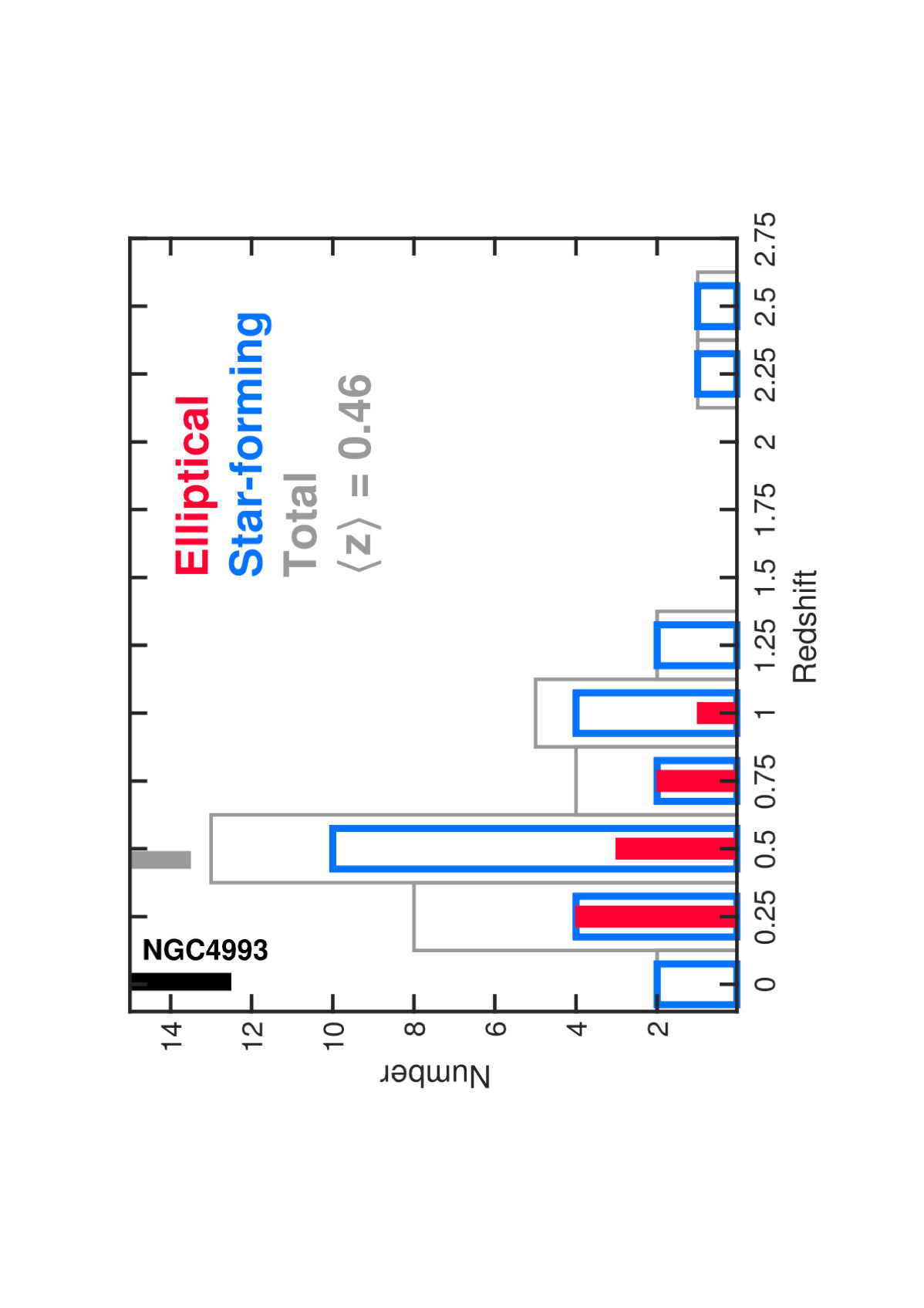 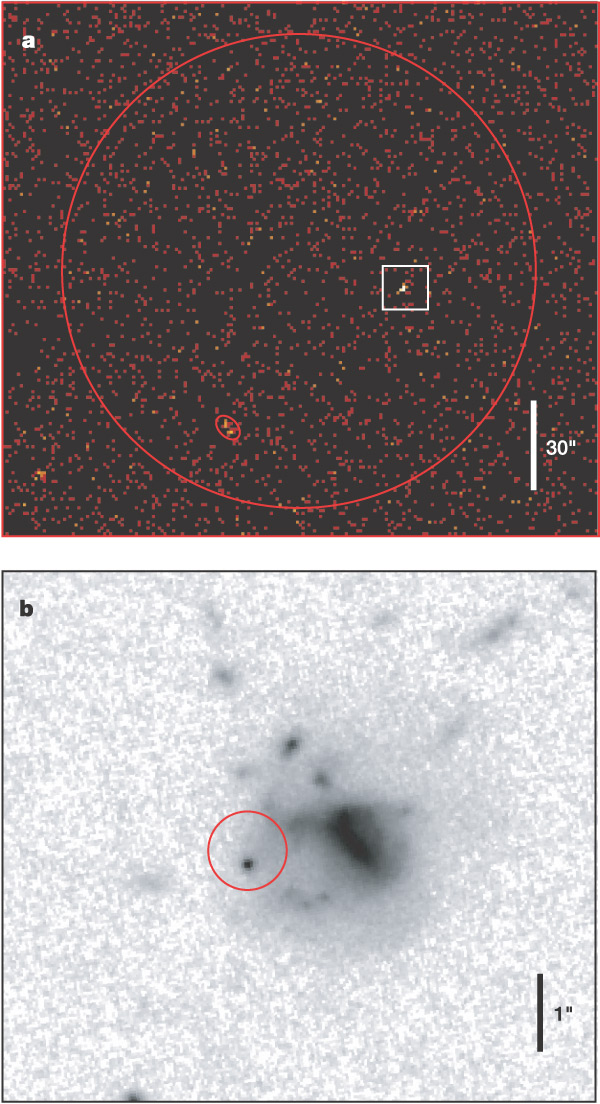 050709B
Fox et al.
Hosts of short-GRBs
Host galaxies span a much larger range of stellar populations than long-GRBs.
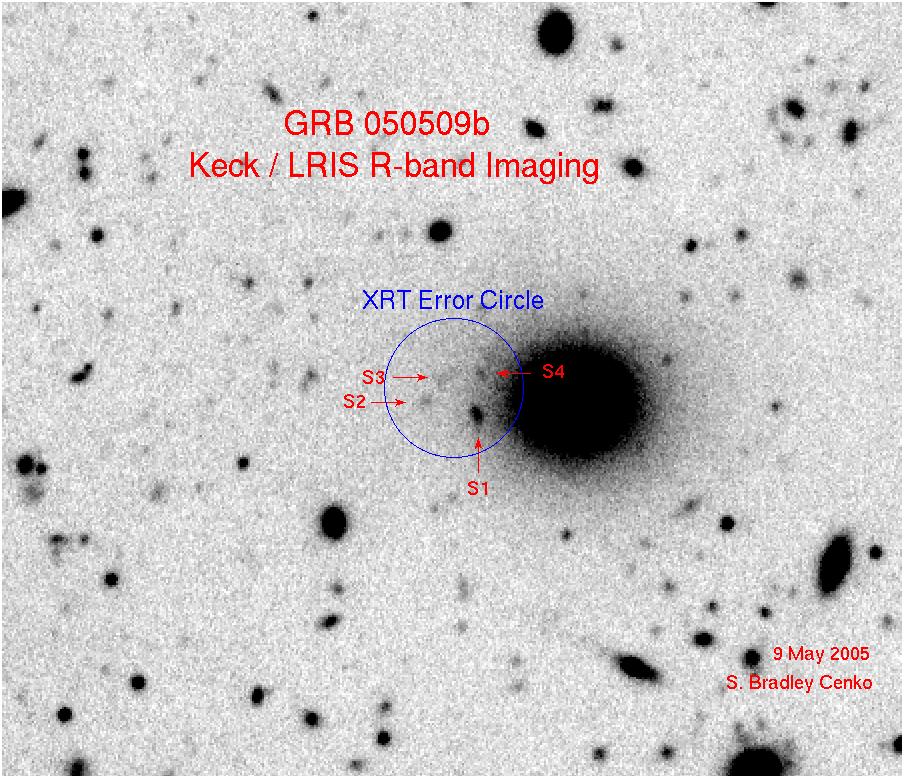 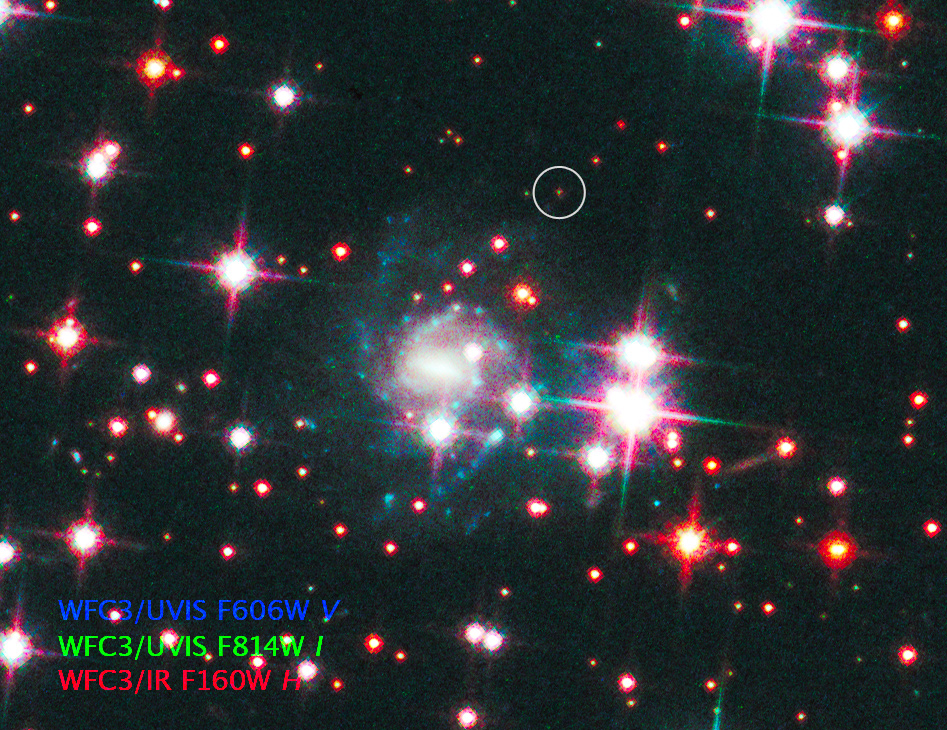 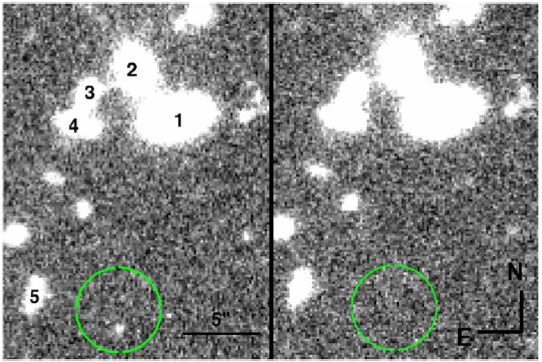 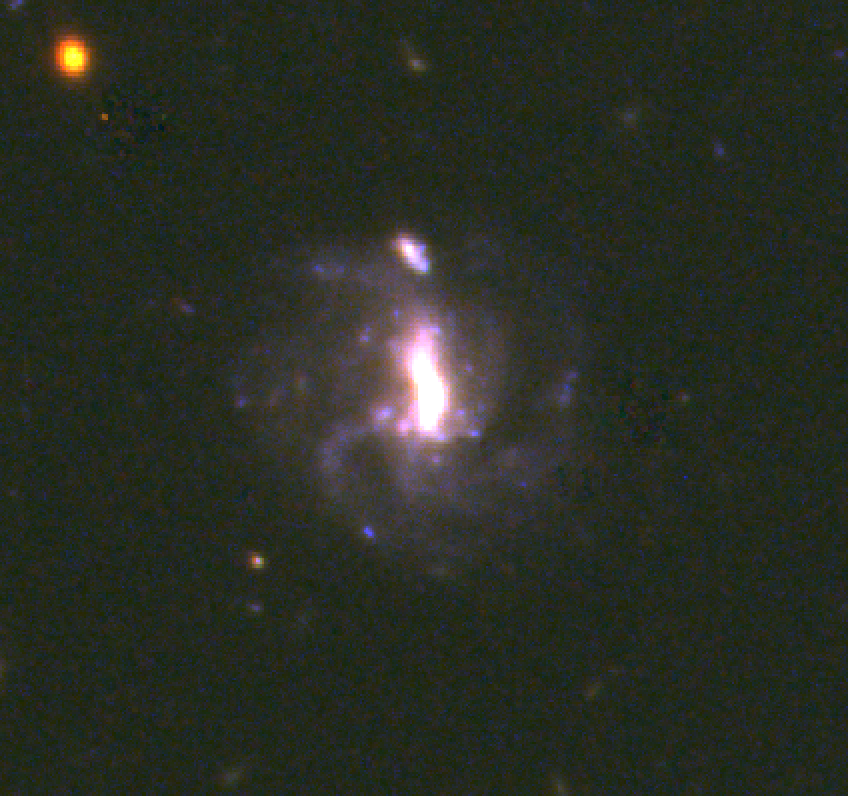 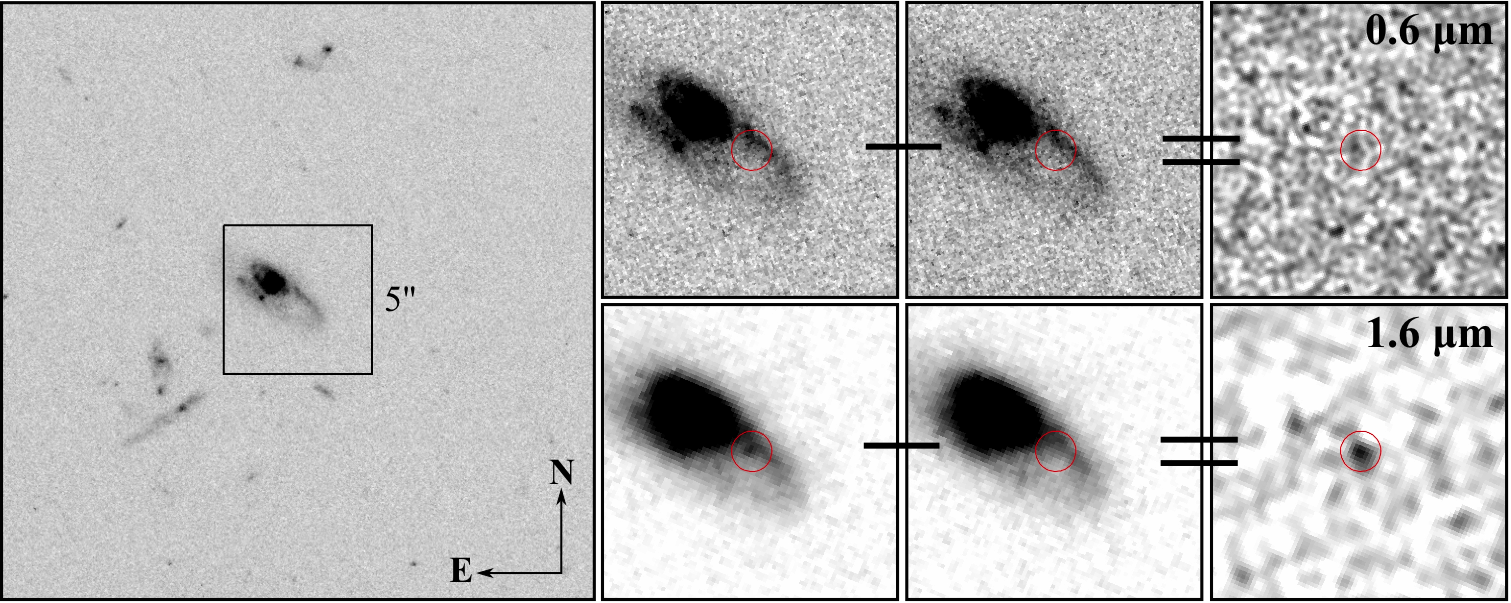 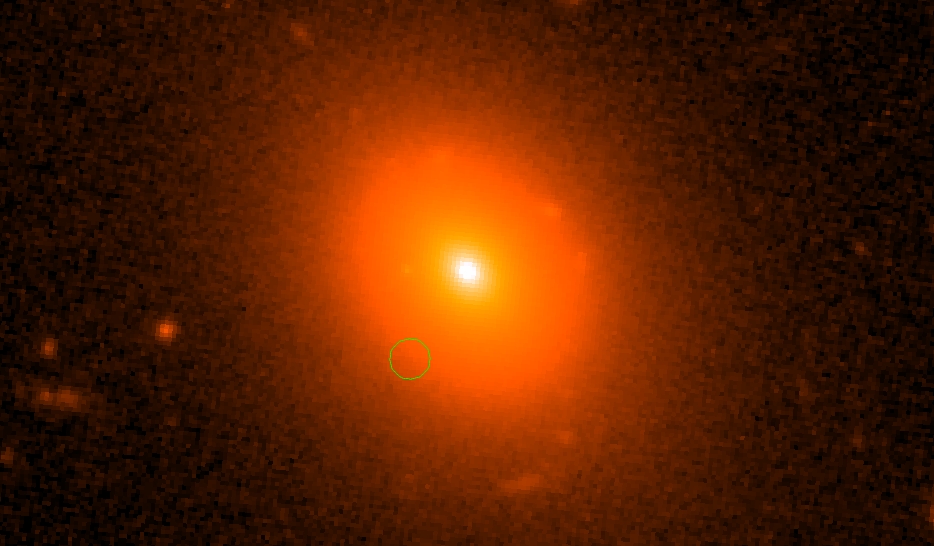 Fong et al. 2017
Consistent with NS compact binaries, with long merger times.
Hubble constant
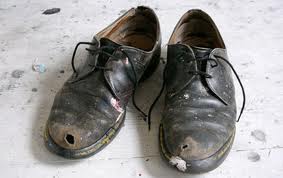 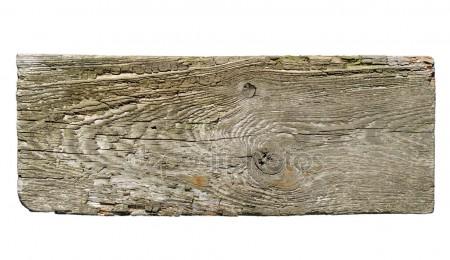 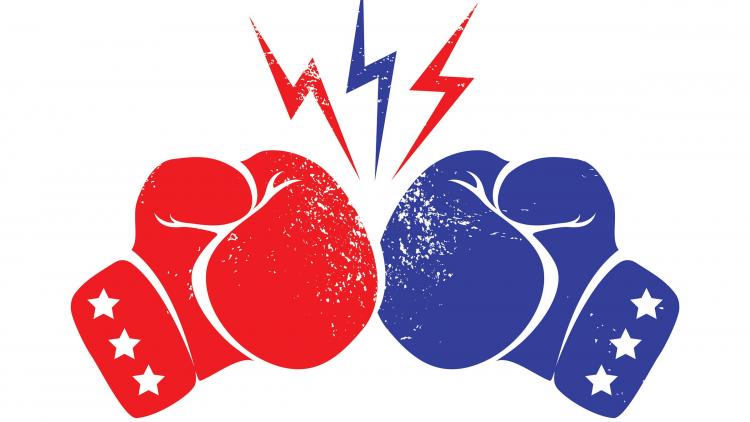 Riess+2016 (SHOES)
Planck Collaboration 2016
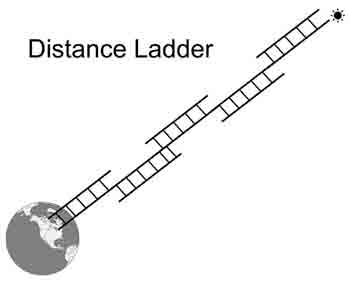 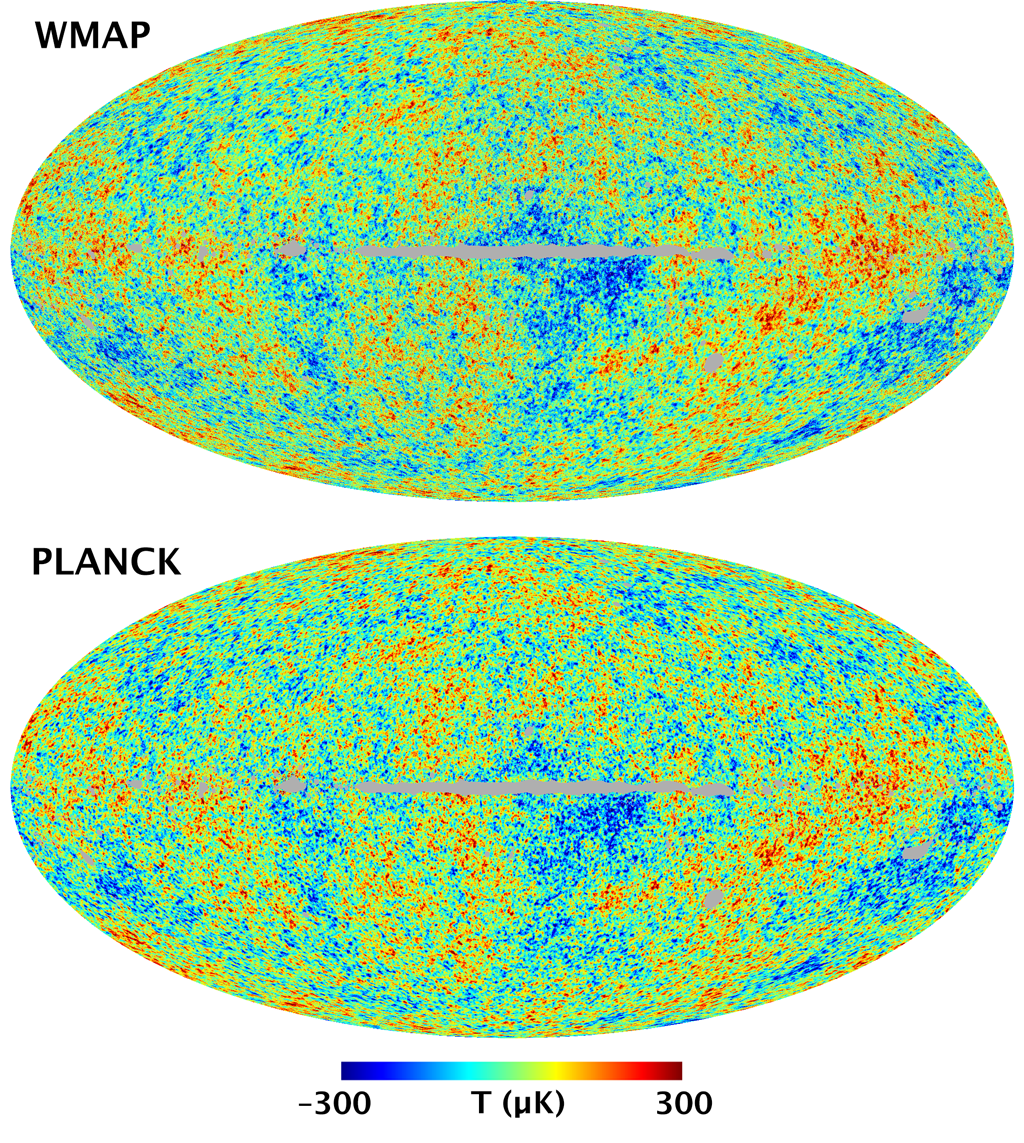 67.8 ± 0.9 km/s/Mpc
73.2 ± 1.8 km/s/Mpc
Planck+2016
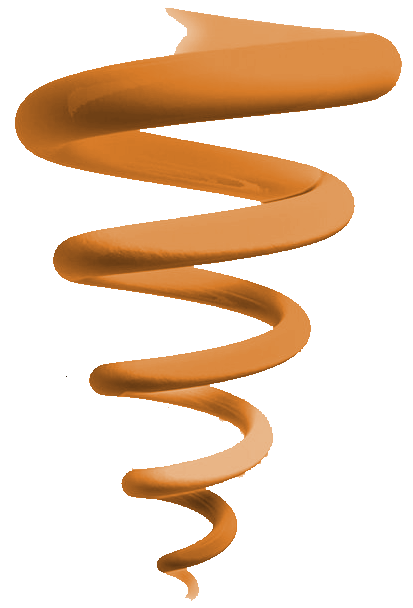 Standard sirens
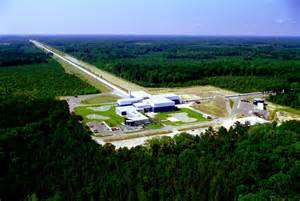 Schutz 1986
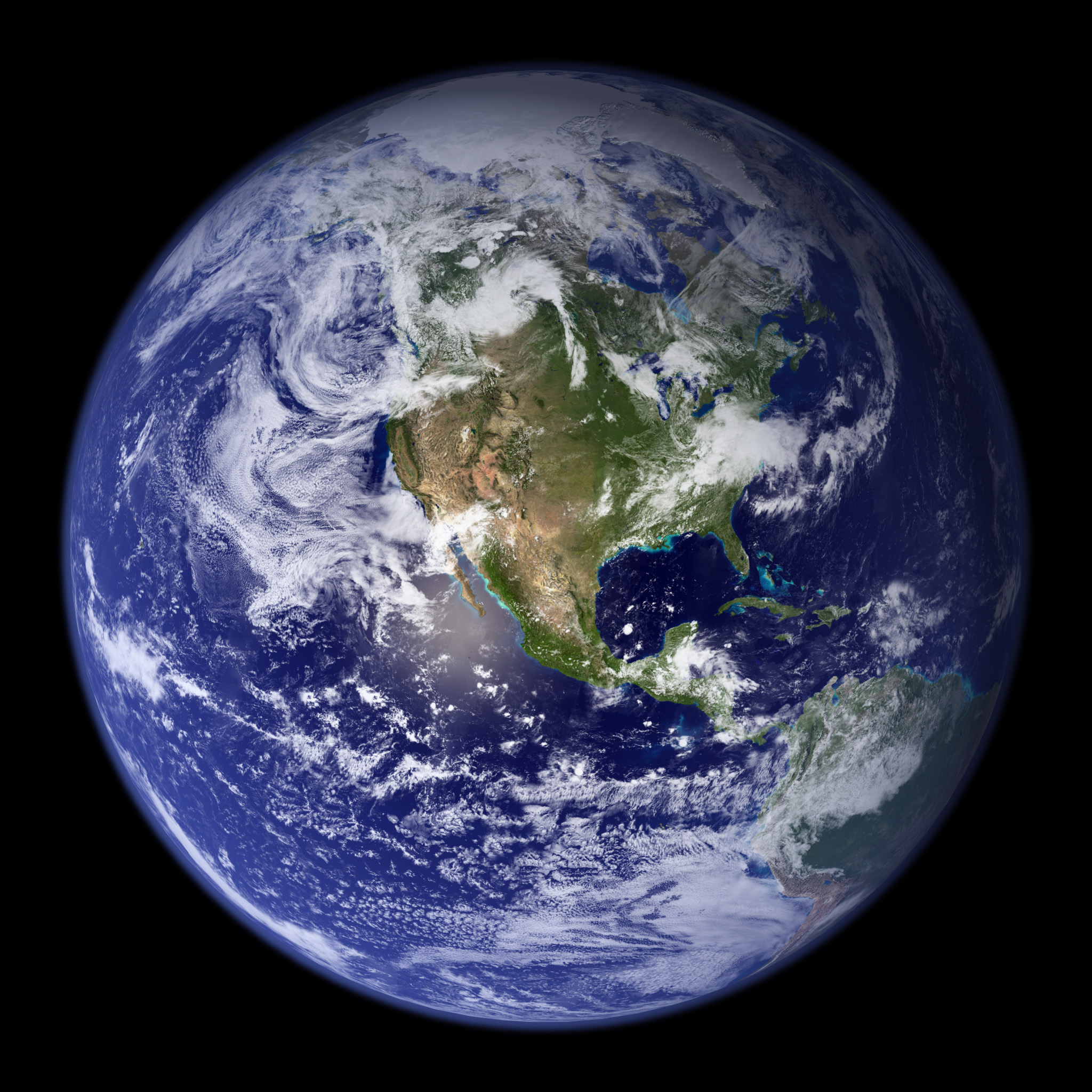 d = 43.8+3-7 Mpc     Abbott et al. 2017
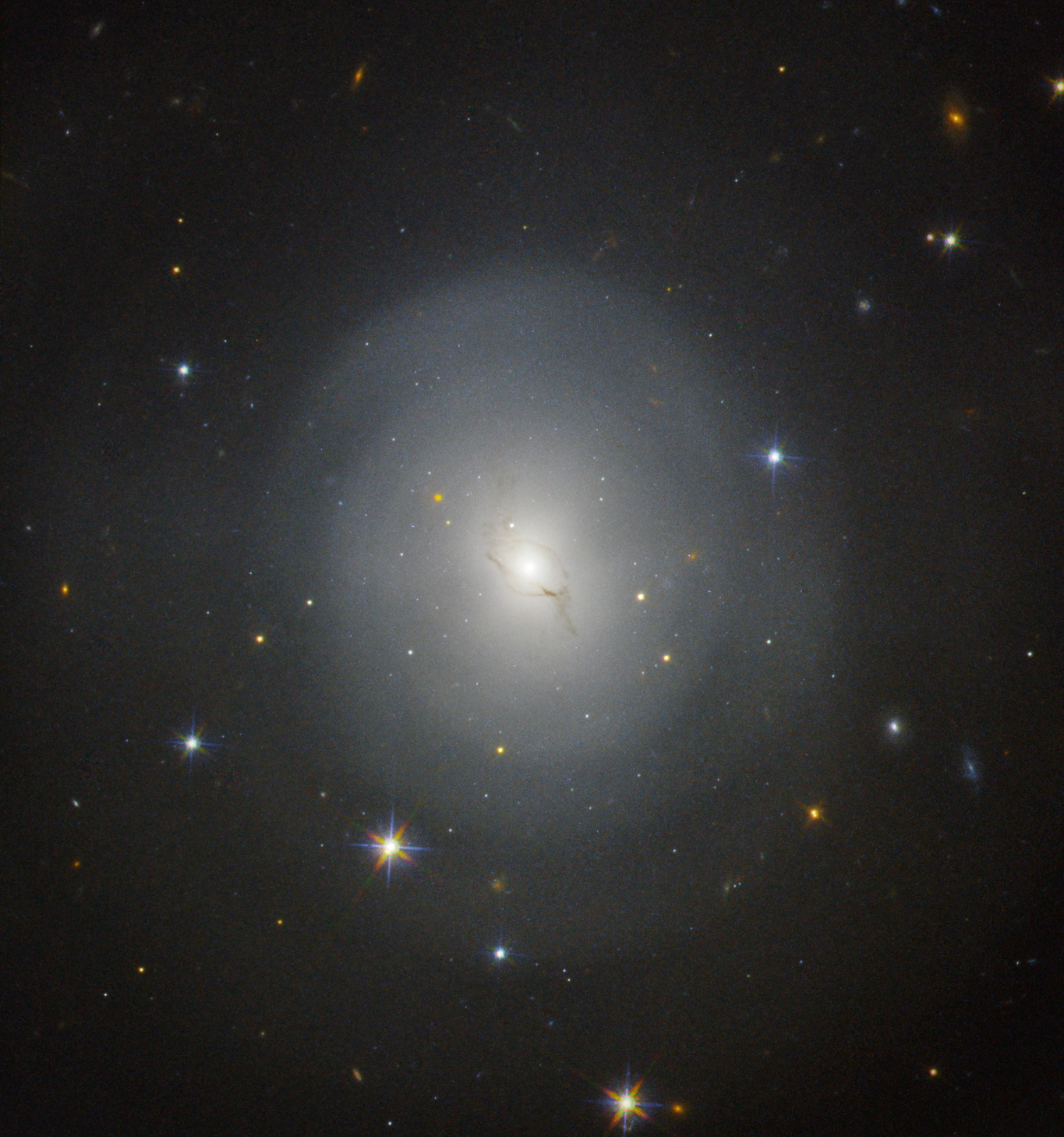 d = 44 ± 8 Mpc (FP)   Hjorth et al. 2017
d = 38 ± 9 Mpc  (FP)  Im et al. 2017
d = 40.7 ± 1.4 ± 1.9 Mpc (SBF)  Cantiello et al. 2018
d = 41.7 ± 3 Mpc  (GCLF)  Lee et al. 2018
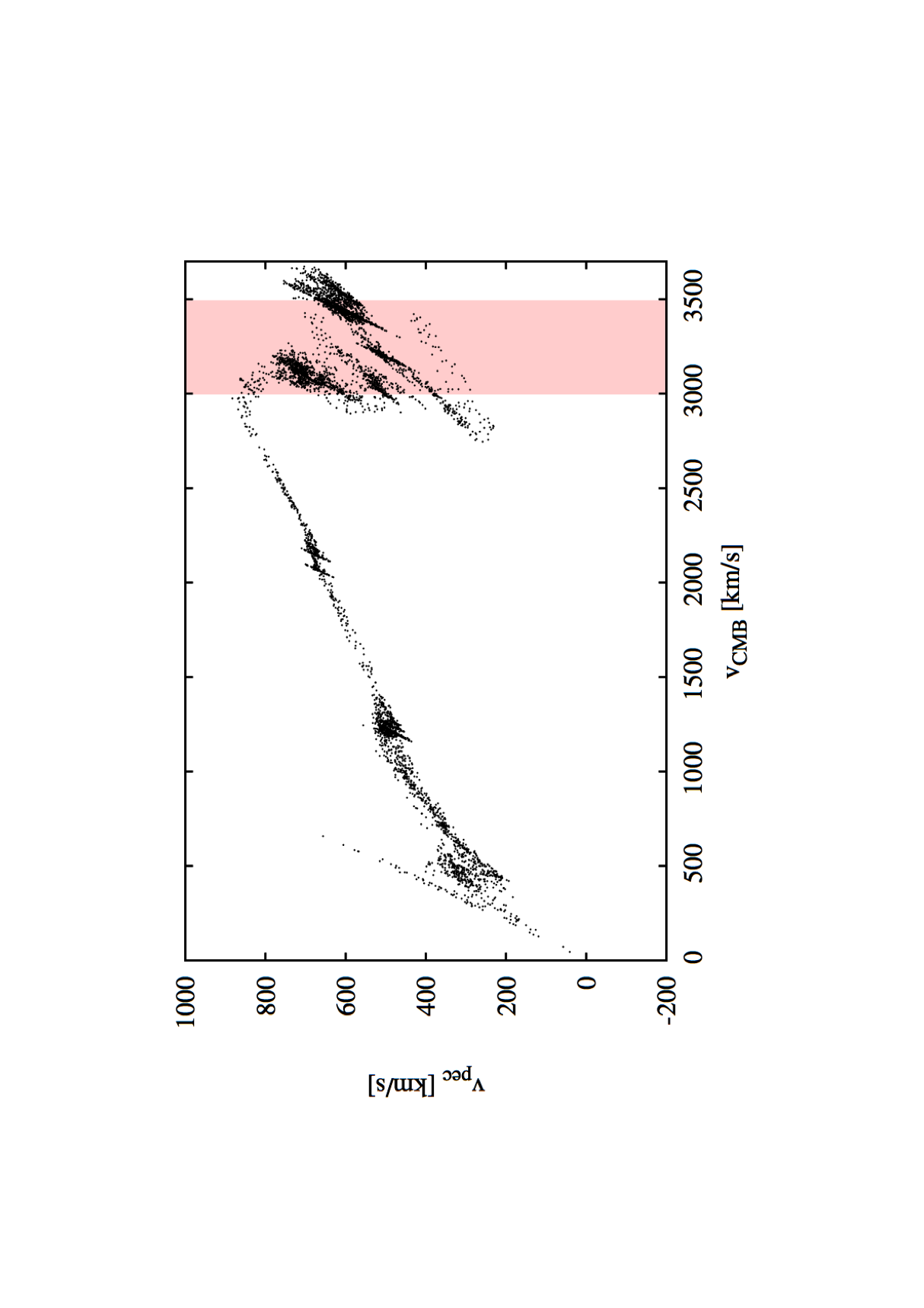 Recession velocity
vCMB = 3231±53 km s-1
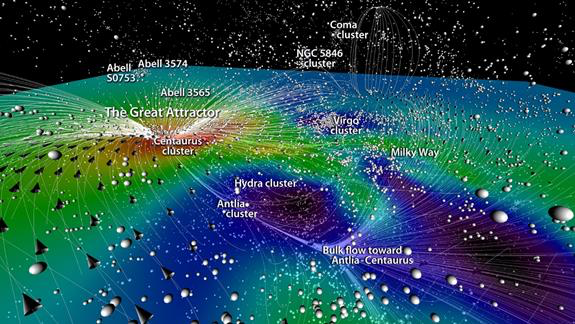 Hjorth et al. 2017 (after Li et al. 2014)
vCOSMIC = 2924±236 km s-1
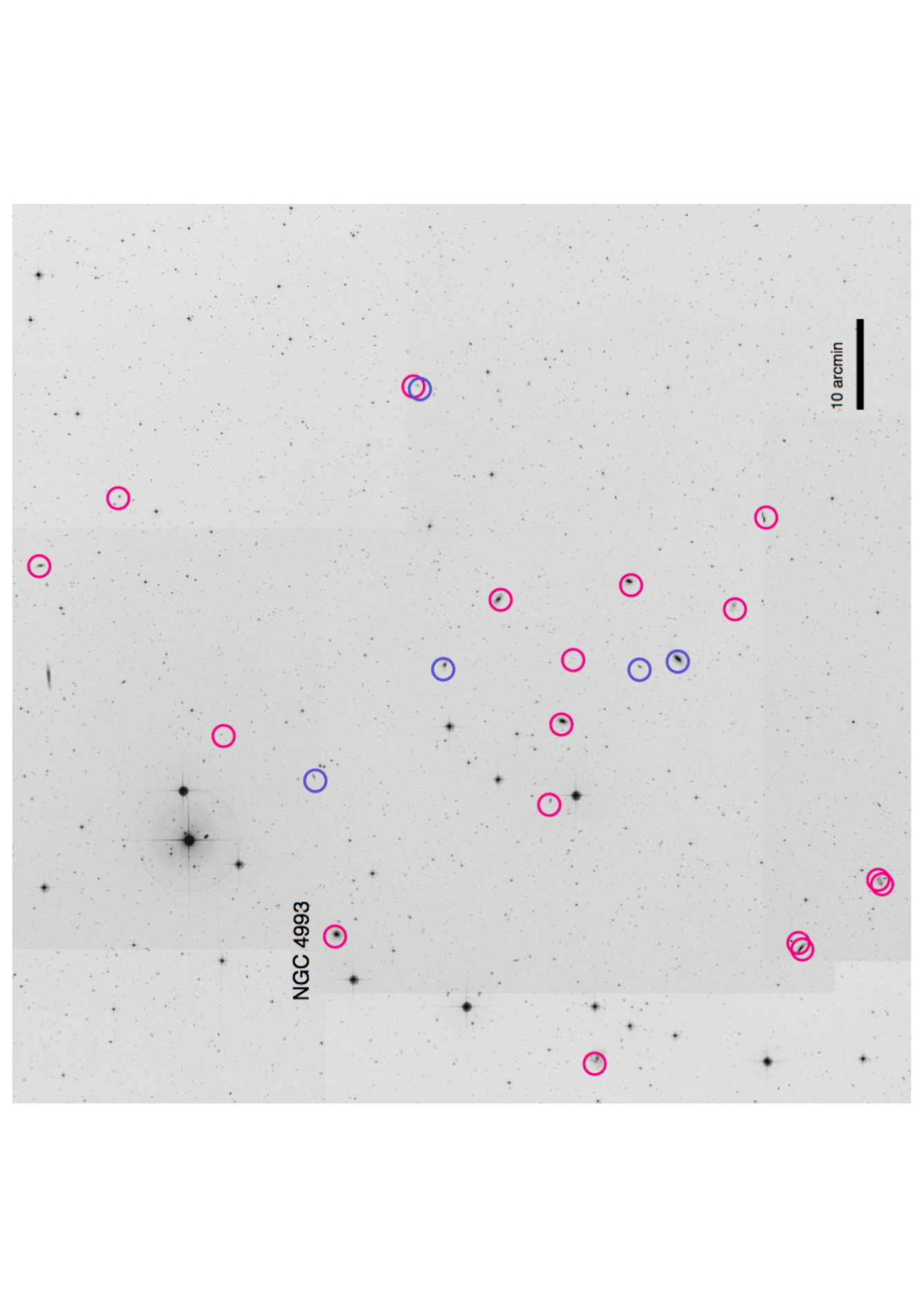 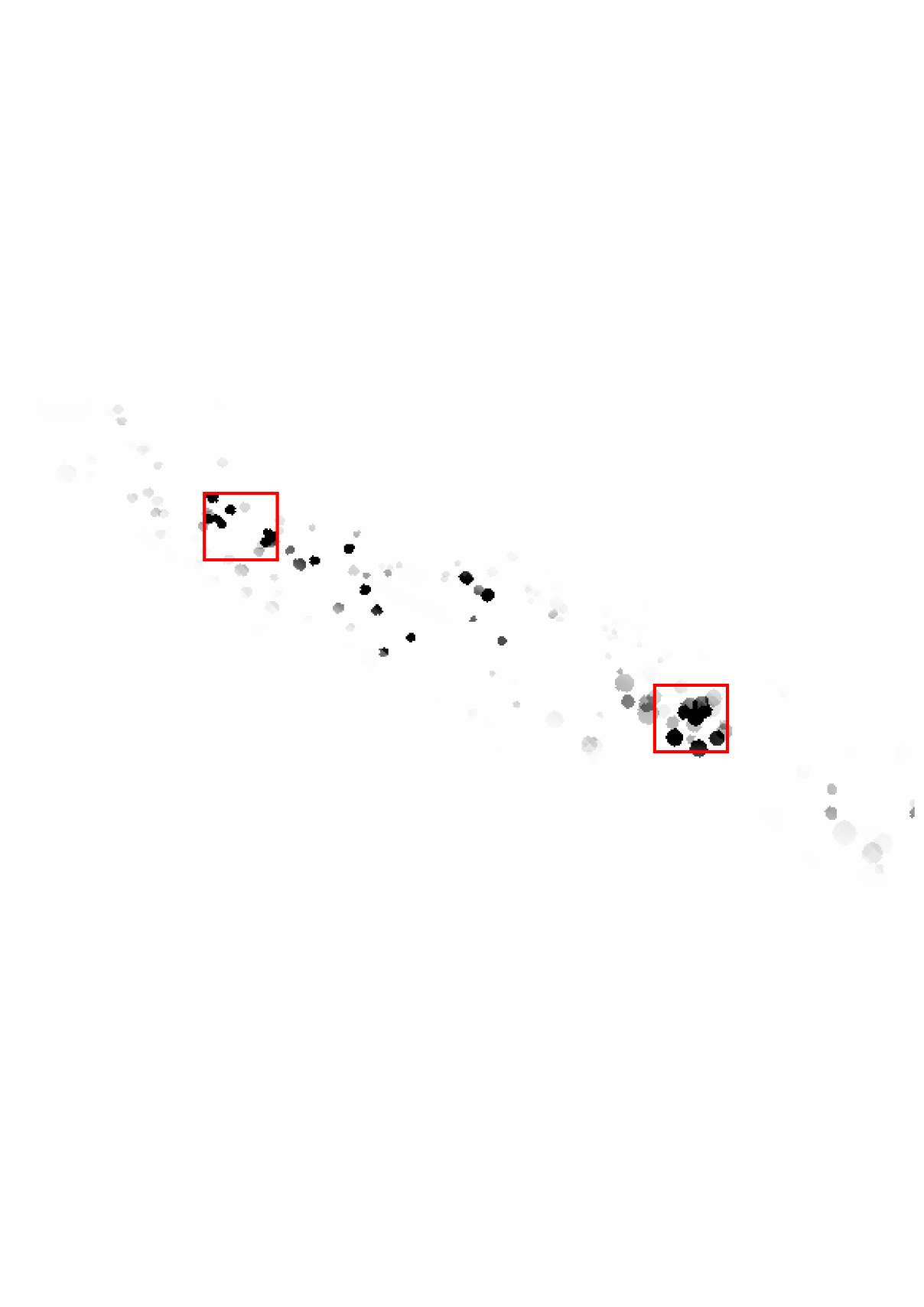 Hubble constant
Adopt vCOSMIC = 3017±166 km s-1
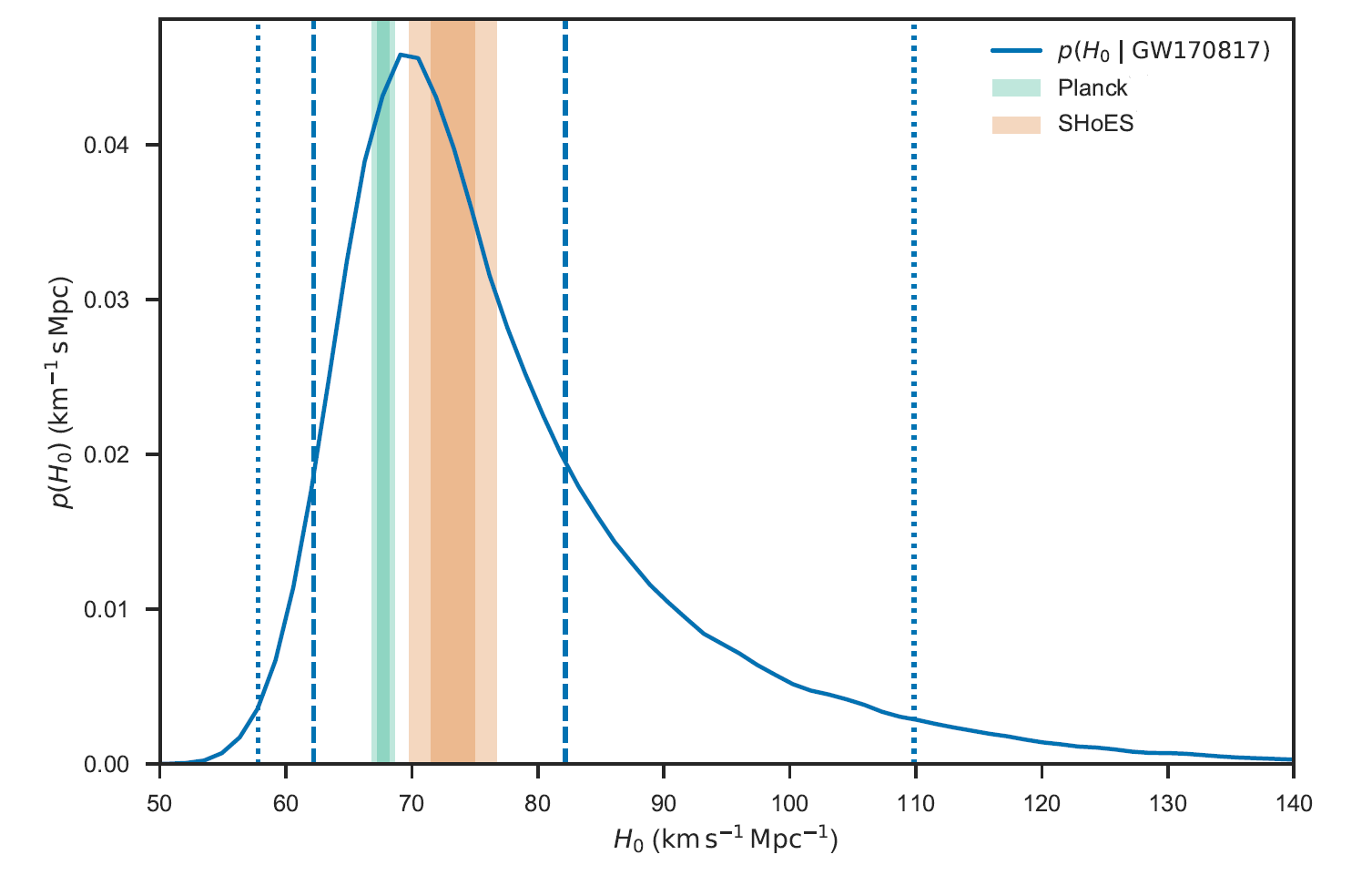 70+12-8 km/s/Mpc
Abbott et al. 2017
Sensitivity to priors
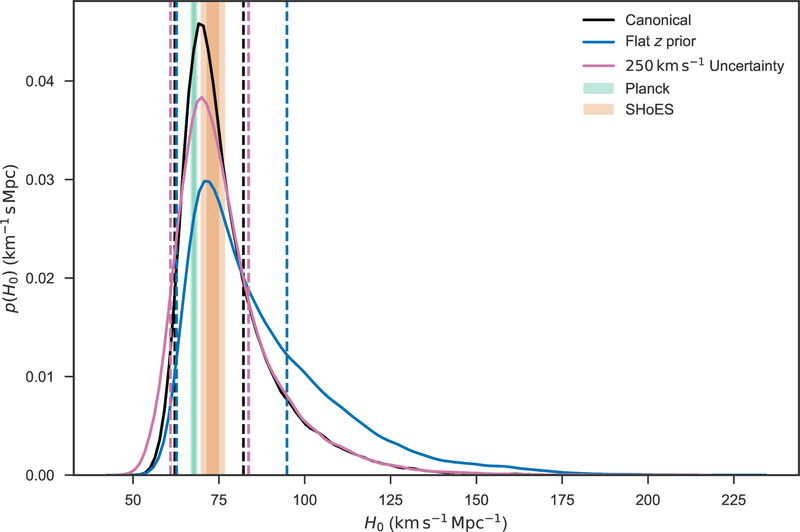 Degeneracy with inclination
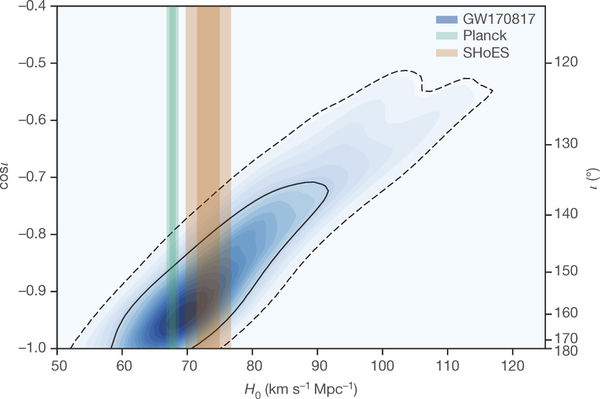 Guidorzi et al. 2017
Cantiello et al. 2018
Conclusions and Future…
NGC 4993 now a well studied galaxy!
Disturbed early-type galaxy with primarily old stellar population.
Nothing remarkable with respect to the population of low-z SGRB hosts.
Merger itself well within the host.
Such SGRBs must be rare (no good evidence for previous examples in well-localised SGRBs)
First determination of Hubble constant from standard siren method, in good agreement with conventional methods i.e. ~70 ± 10 km/s/Mpc. Precision limited by uncertainty in inclination and comparatively large peculiar velocity.
Doesn’t yet help with tension between distance scale and CMBR measurements, but future samples of 10s of events would begin to do so. Peculiar velocity corrections become relatively small at >100 Mpc, although one may need to worry about other low level biases and systematics.